CHÀO MỪNG CÁC EMĐẾN VỚI BÀI HỌC MỚI!
KHỞI ĐỘNG
Hệ thống điện quốc gia có vai trò gì?
Có vai trò rất quan trọng trong việc đảm bảo an ninh năng lượng của quốc gia.
Đảm bảo cung cấp điện năng an toàn, kinh tế, chất lượng tốt với độ tin cậy cao.
BÀI 4: CẤU TRÚC 
HỆ THỐNG ĐIỆN QUỐC GIA
NỘI DUNG BÀI HỌC
I
II
Các thành phần trong hệ thống điện quốc gia
Hệ thống điện quốc gia
PHẦN I. 
HỆ THỐNG ĐIỆN QUỐC GIA
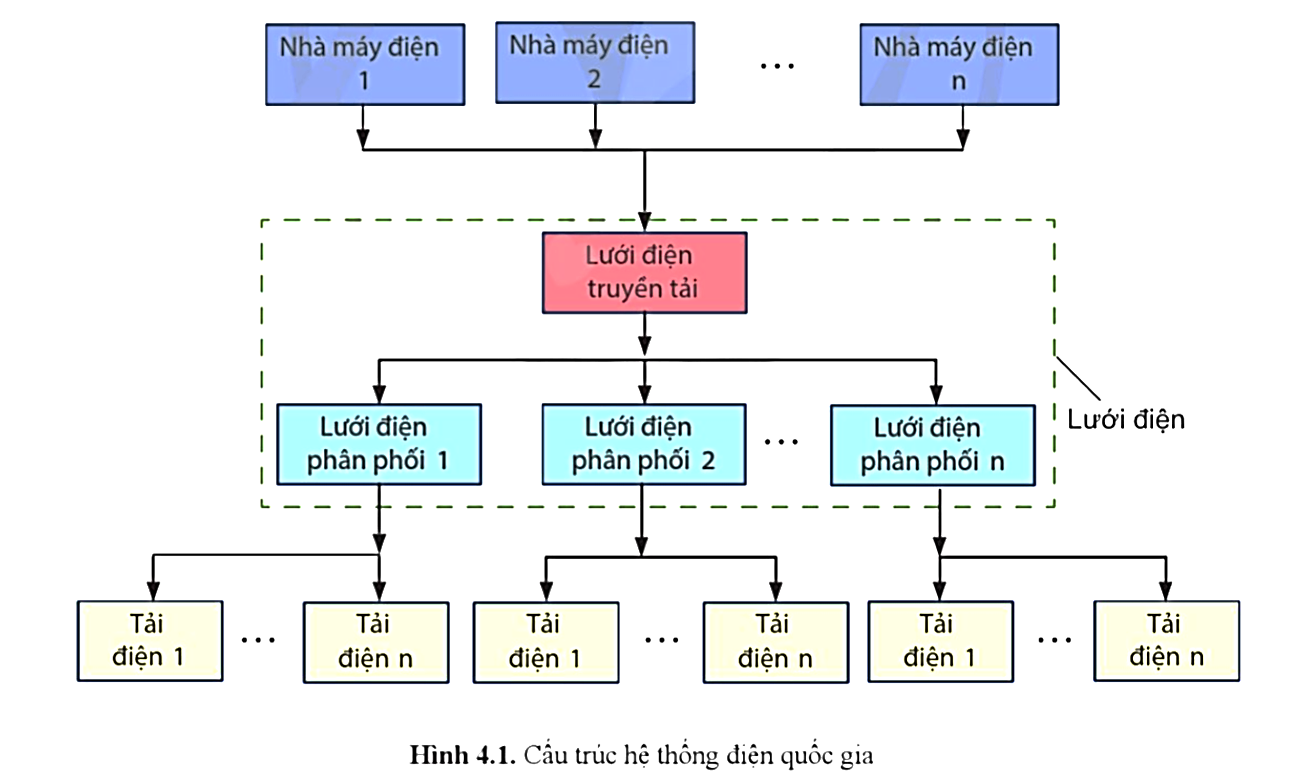 Hình 4.1. Cấu trúc hệ thống điện quốc gia
Hệ thống điện quốc gia có vai trò rất quan trọng trong việc đảm bảo an ninh năng lượng của quốc gia, đảm bảo cung cấp điện năng an toàn, kinh tế, chất lượng tốt với độ tin cậy cao cho sản xuất và đời sống.
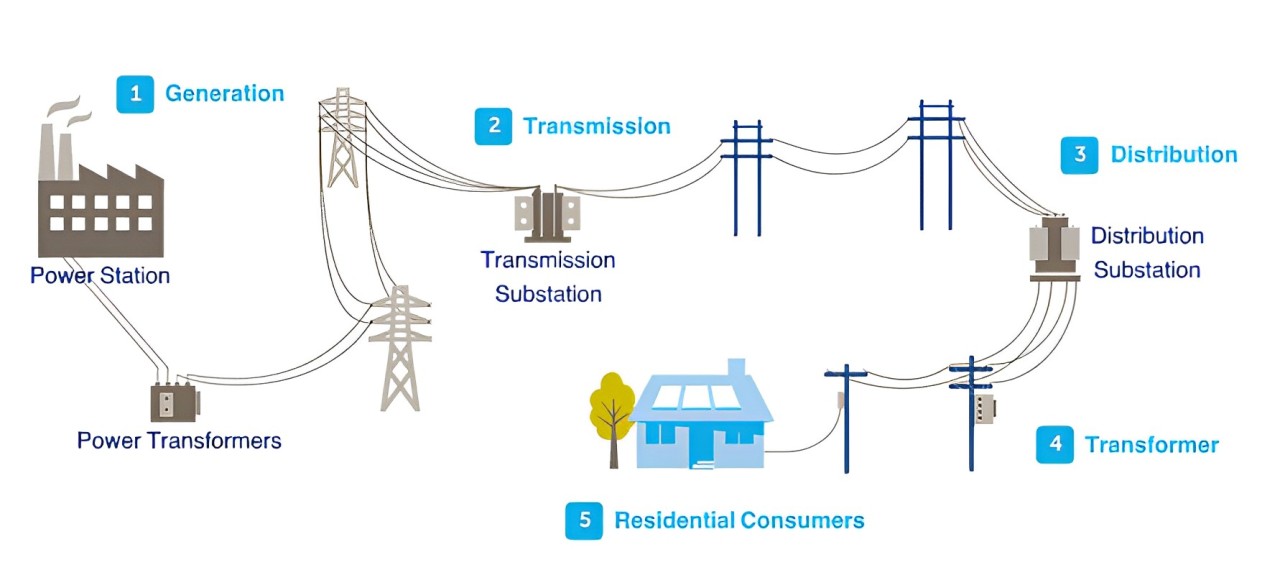 Nghiên cứu SGK, quan sát hình ảnh và trả lời nội dung Câu hỏi 1 (SGK): Hệ thống điện quốc gia gồm những thành phần chính nào?
Thành phần
nguồn điện 
(các nhà máy điện)
lưới điện 
(lưới truyền tải, lưới phân phối)
tải điện
Câu hỏi 2 (SGK – tr20): Hãy cho biết các thành phần trong hệ thống điện quốc gia ở Hình 4.2.
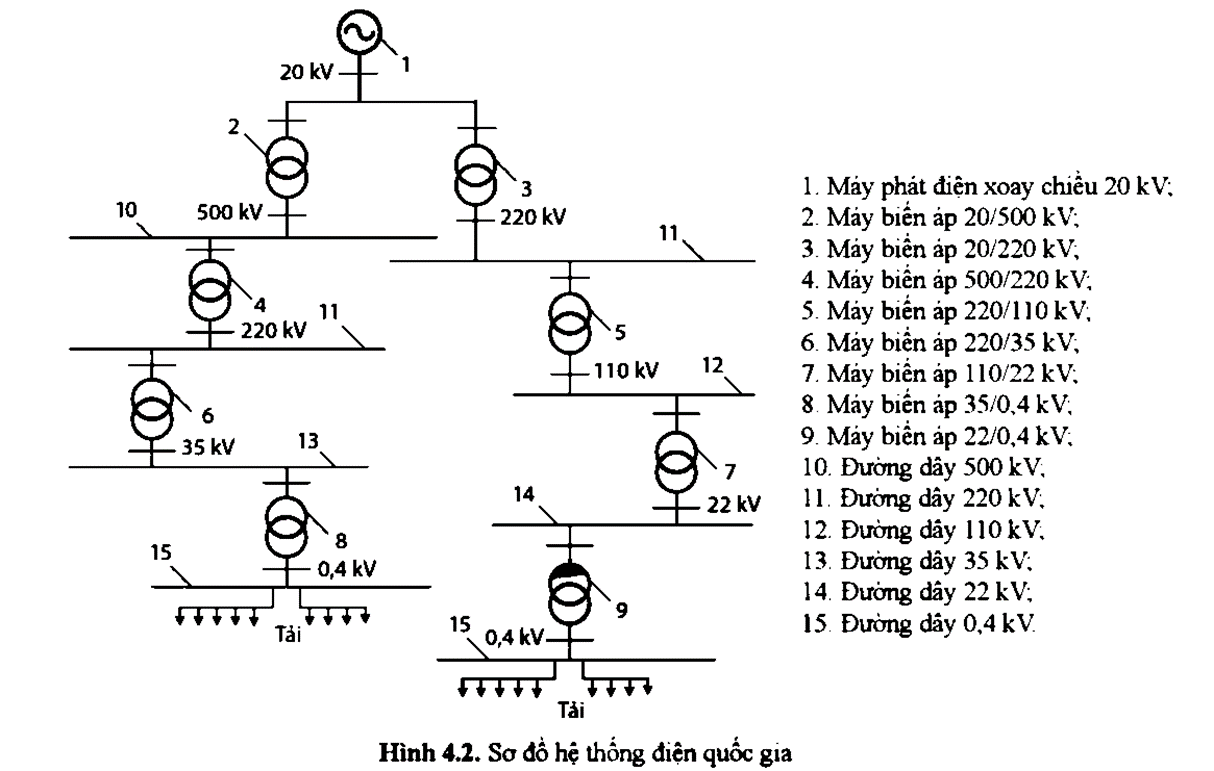 Sơ đồ hệ thống điện quốc gia trên Hình 4.2 gồm các thành phần: nguồn điện, lưới điện và tải điện.
Nguồn điện: Máy phát điện số 1.
Lưới điện: Các máy biến áp (2, 3, 4, 5, 6, 7, 8, 9) và các đường dây truyền tải (10, 11, 12, 13, 14, 15).
Lưới điện truyền tải: Các máy biến áp (2, 3, 4, 5, 6) và các đường dây truyền tải (10,11).
Lưới điện phân phối: Các máy biến áp (7, 8, 9) và các đường dây truyền tải (12, 13, 14, 15).
Tải điện.
PHẦN II. CÁC THÀNH PHẦN 
TRONG HỆ THỐNG ĐIỆN QUỐC GIA
1. Nguồn điện
Đọc thông tin và trả lời câu hỏi: Câu hỏi 1 (SGK – tr21) Vai trò của nguồn điện là gì?
Các nhà máy điện là nguồn điện trong hệ thống điện quốc gia, có vai trò sản xuất ra điện năng từ các dạng năng lượng khác nhau.
MỘT SỐ NHÀ MÁY ĐIỆN
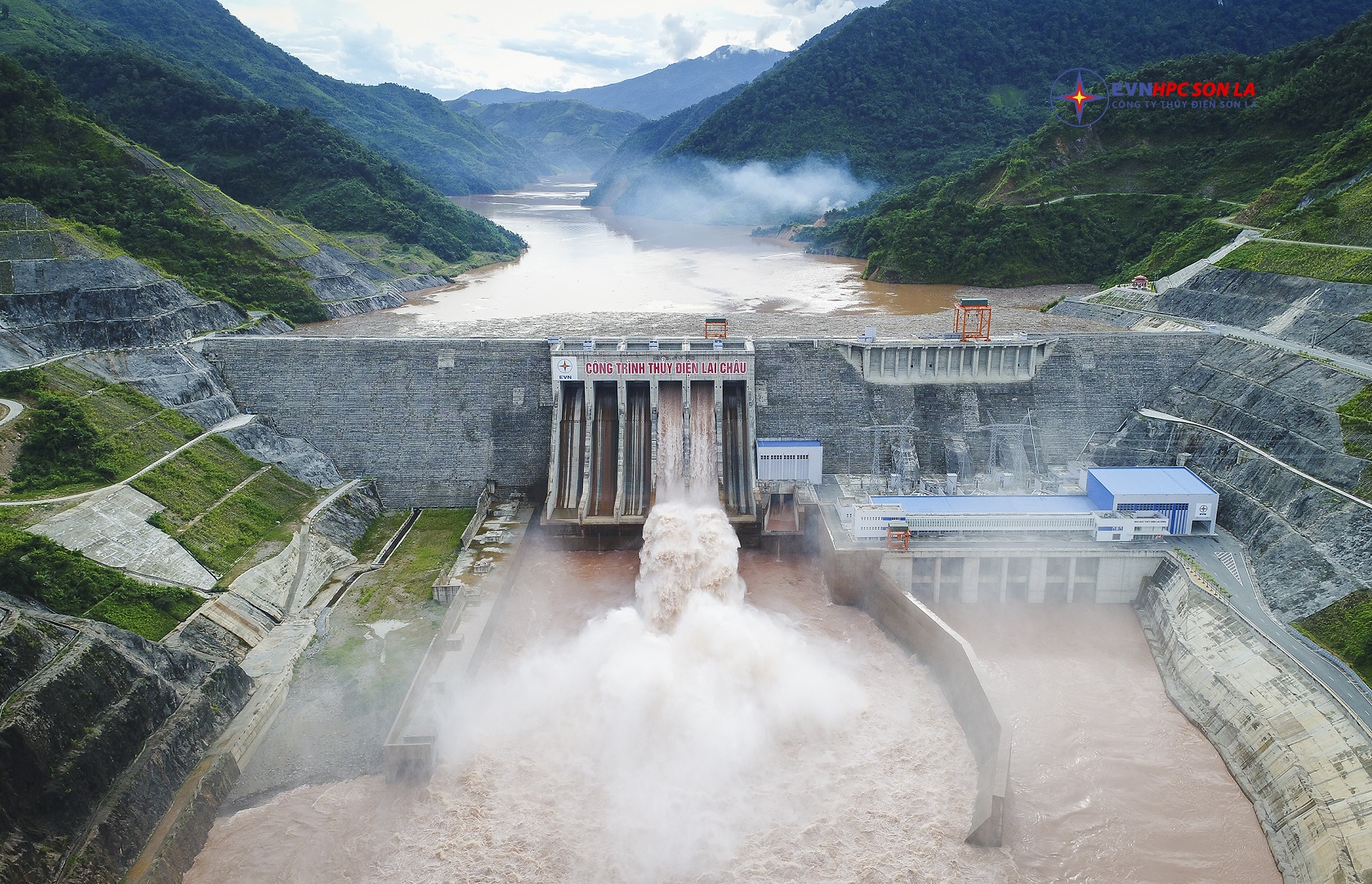 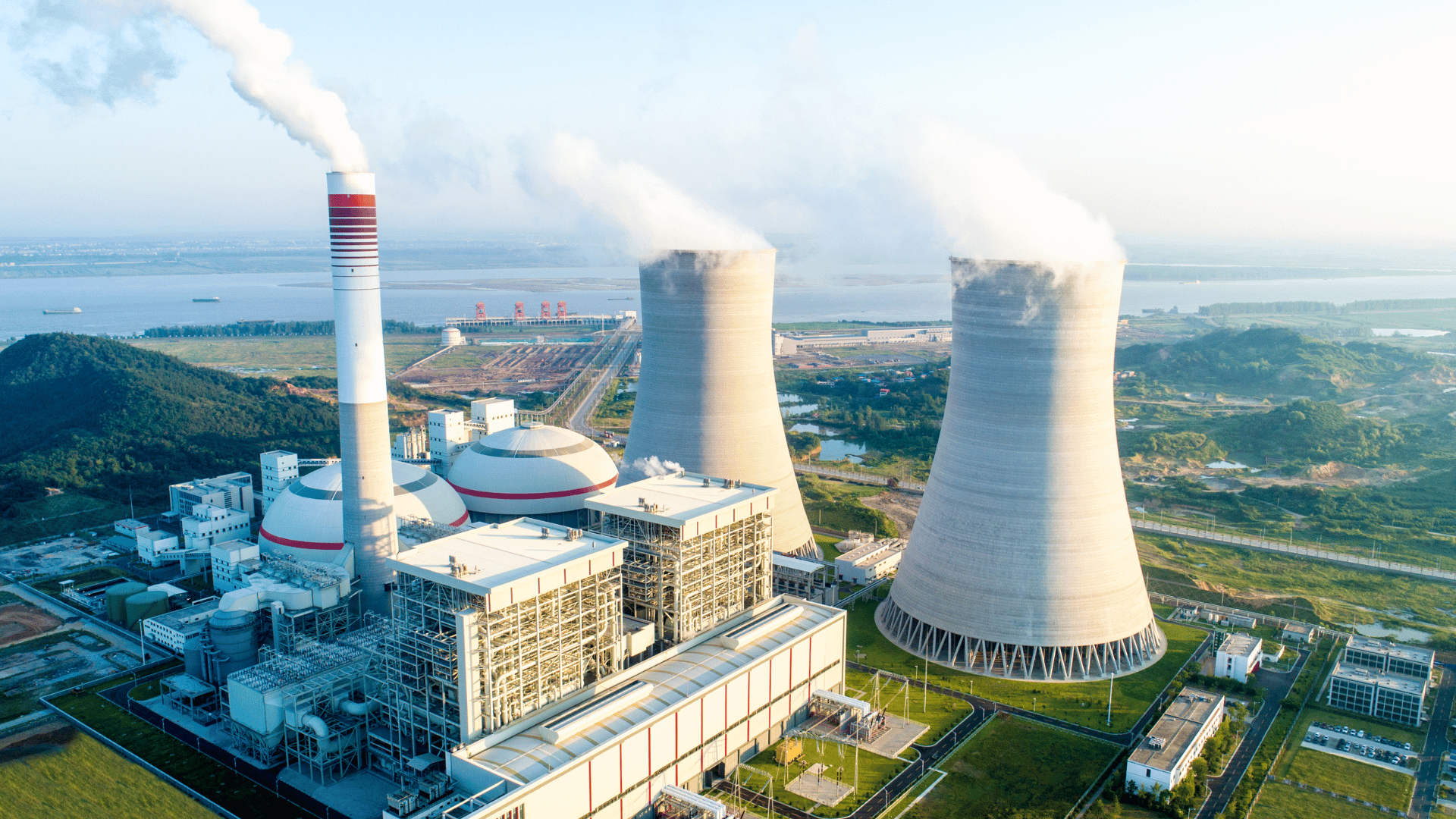 Nhà máy thủy điện
Nhà máy nhiệt điện
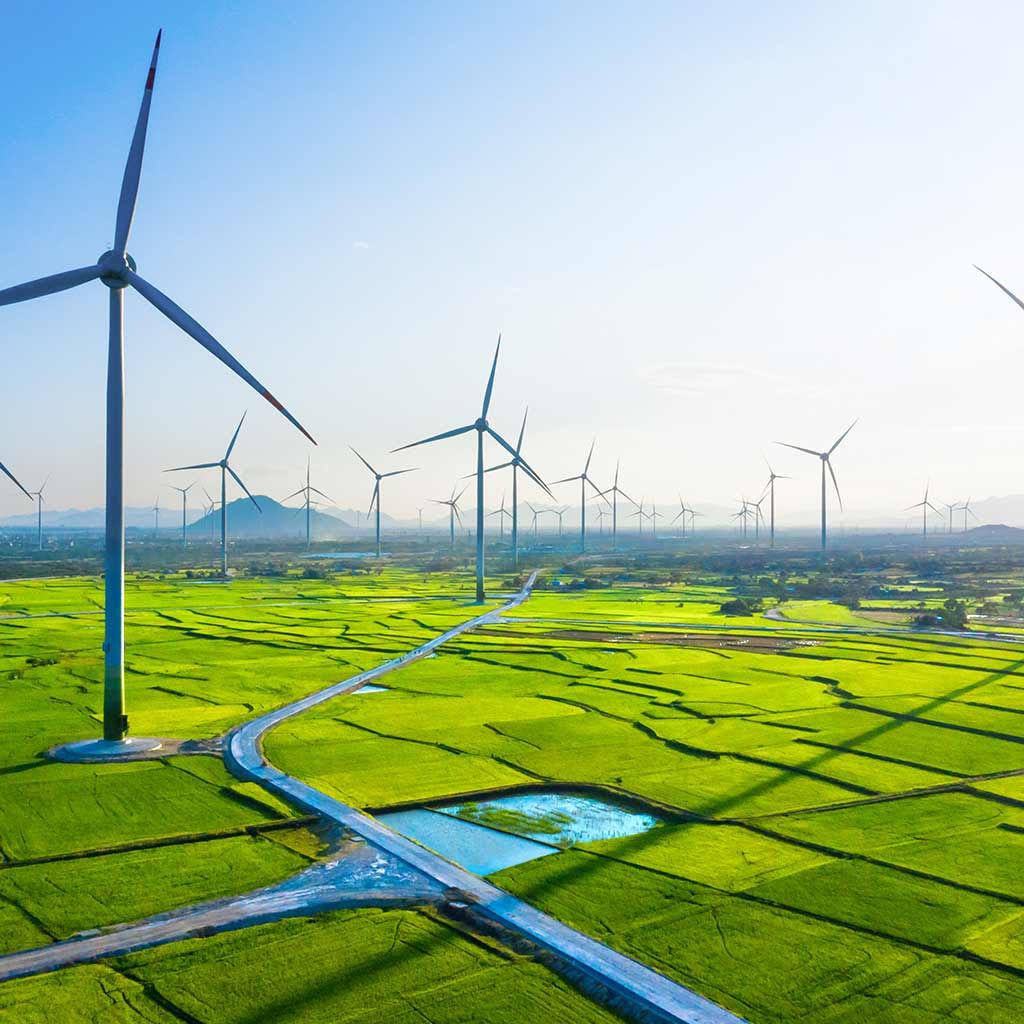 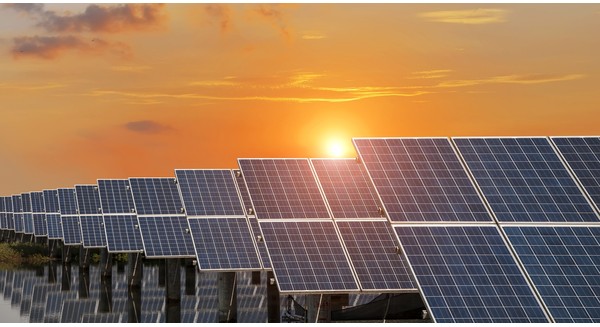 Nhà máy điện gió
Nhà máy điện mặt trời
Câu hỏi 2 (SGK – tr21): Kể tên một số nguồn điện trong hệ thống lưới điện quốc gia.
Nhà máy thủy điện
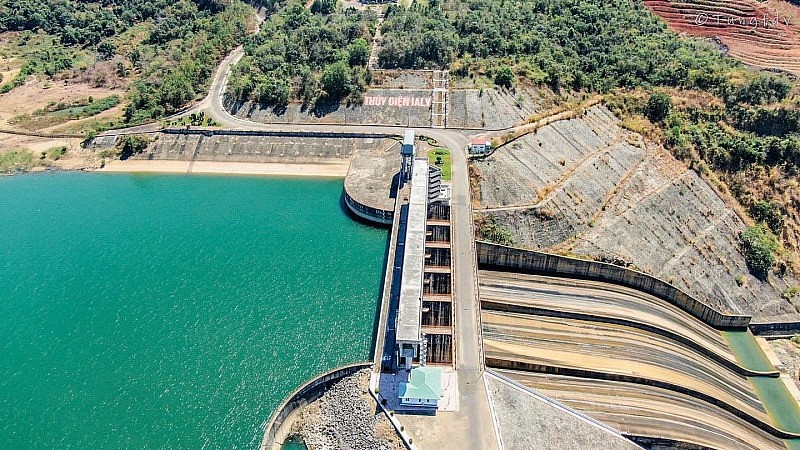 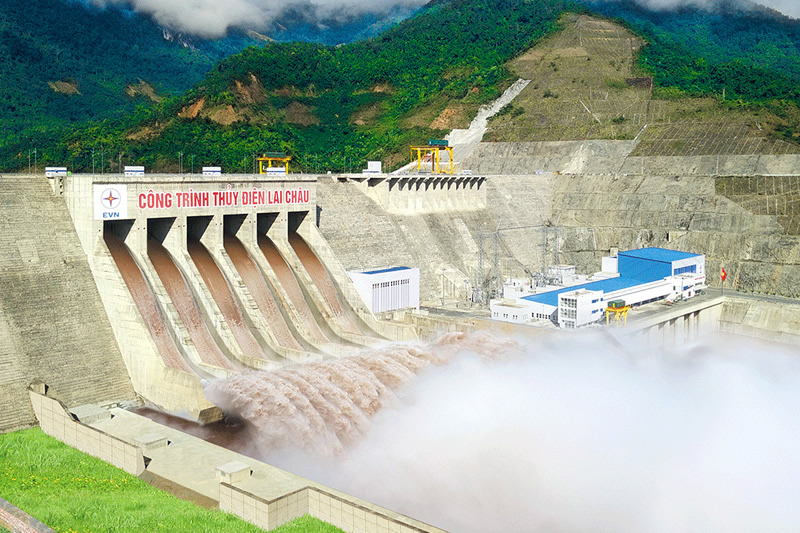 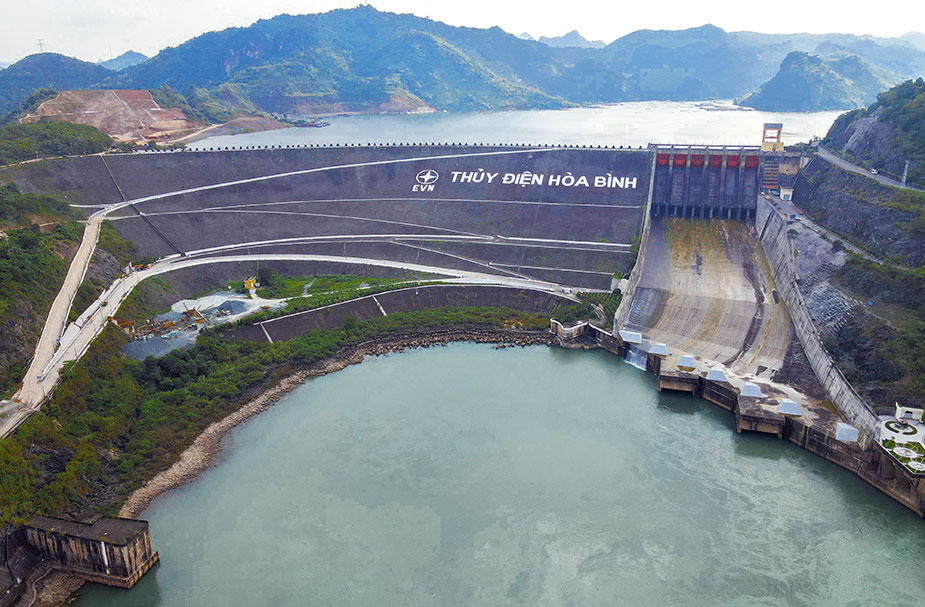 Thủy điện Lai Châu
Thủy điện Yali
Thủy điện Hòa Bình
Nhà máy nhiệt điện
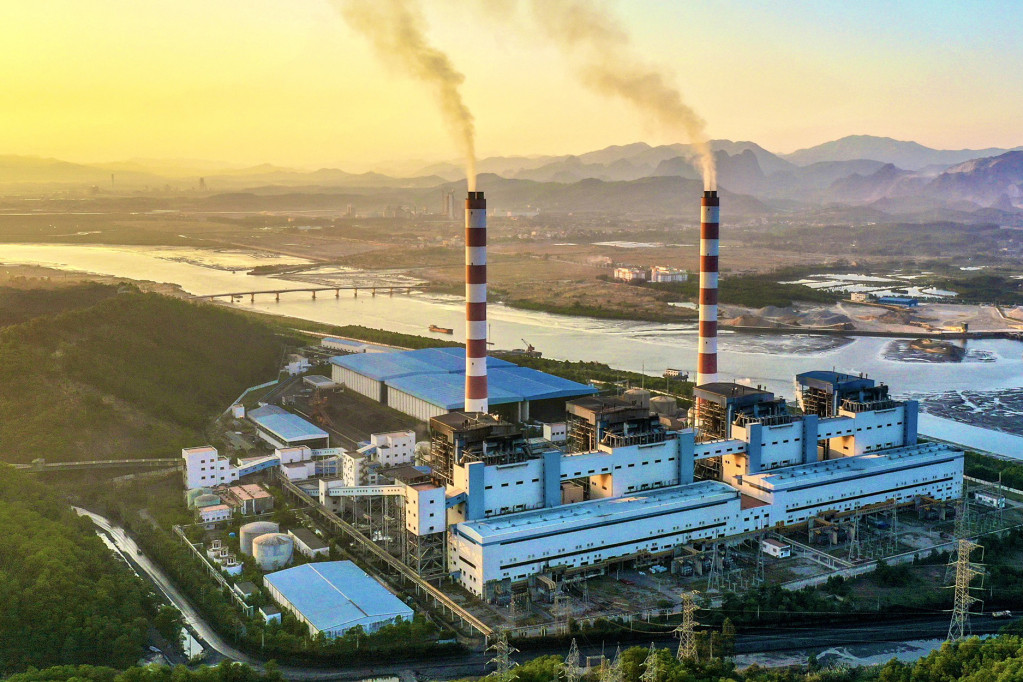 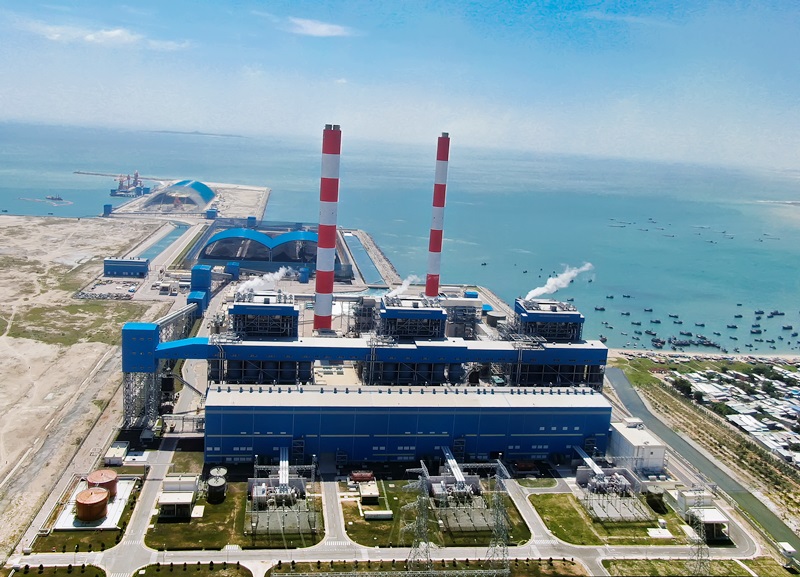 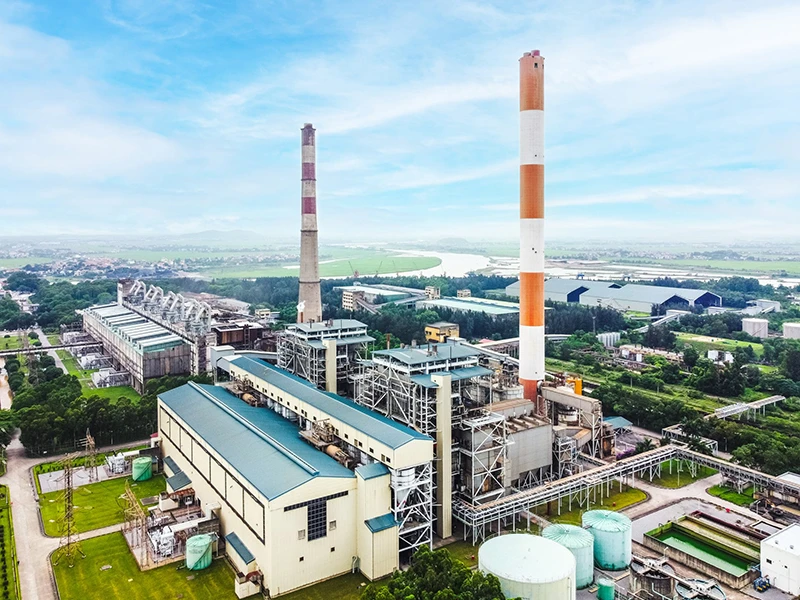 Nhiệt điện Quảng Ninh
Nhiệt điện Vĩnh Tân
Nhiệt điện Phả Lại
Nhà máy điện mặt trời
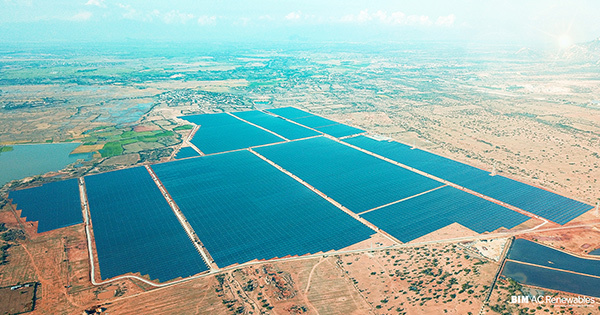 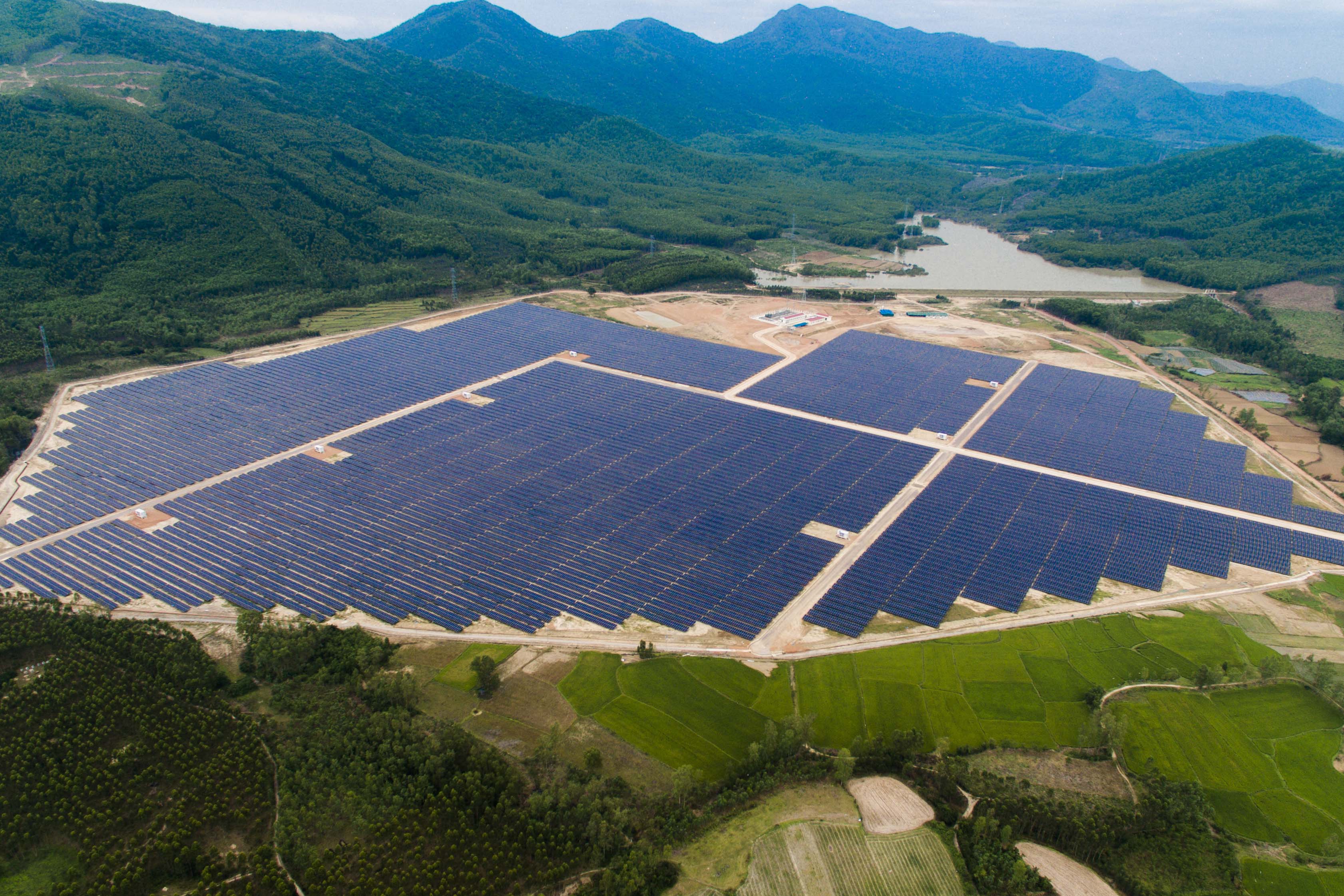 Điện mặt trời BIM
Điện mặt trời Phú Mỹ
Các nhà máy điện hạt nhân.
Các nhà máy điện năng lượng tái tạo khác (điện rác, biogas,…).
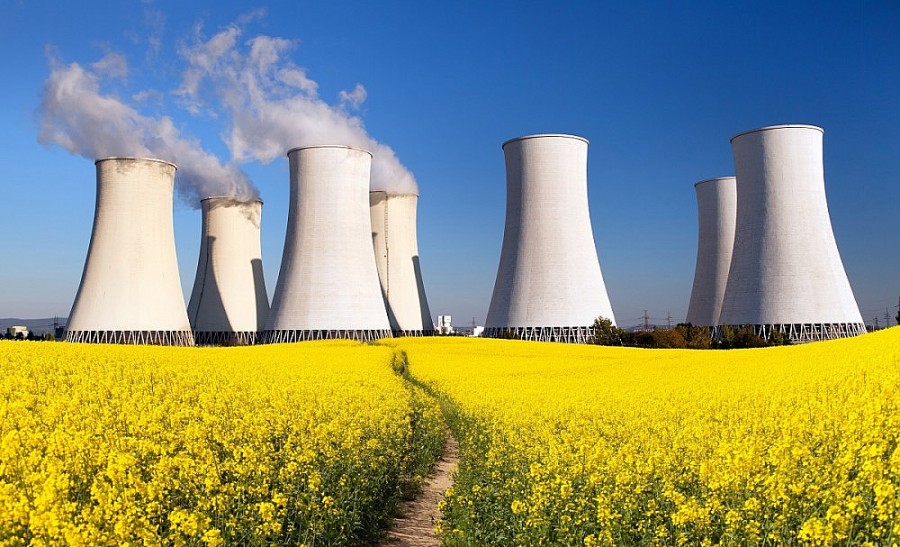 Cho đến năm 2023, Việt Nam vẫn chưa có các nhà máy điện hạt nhân.
2. Lưới điện
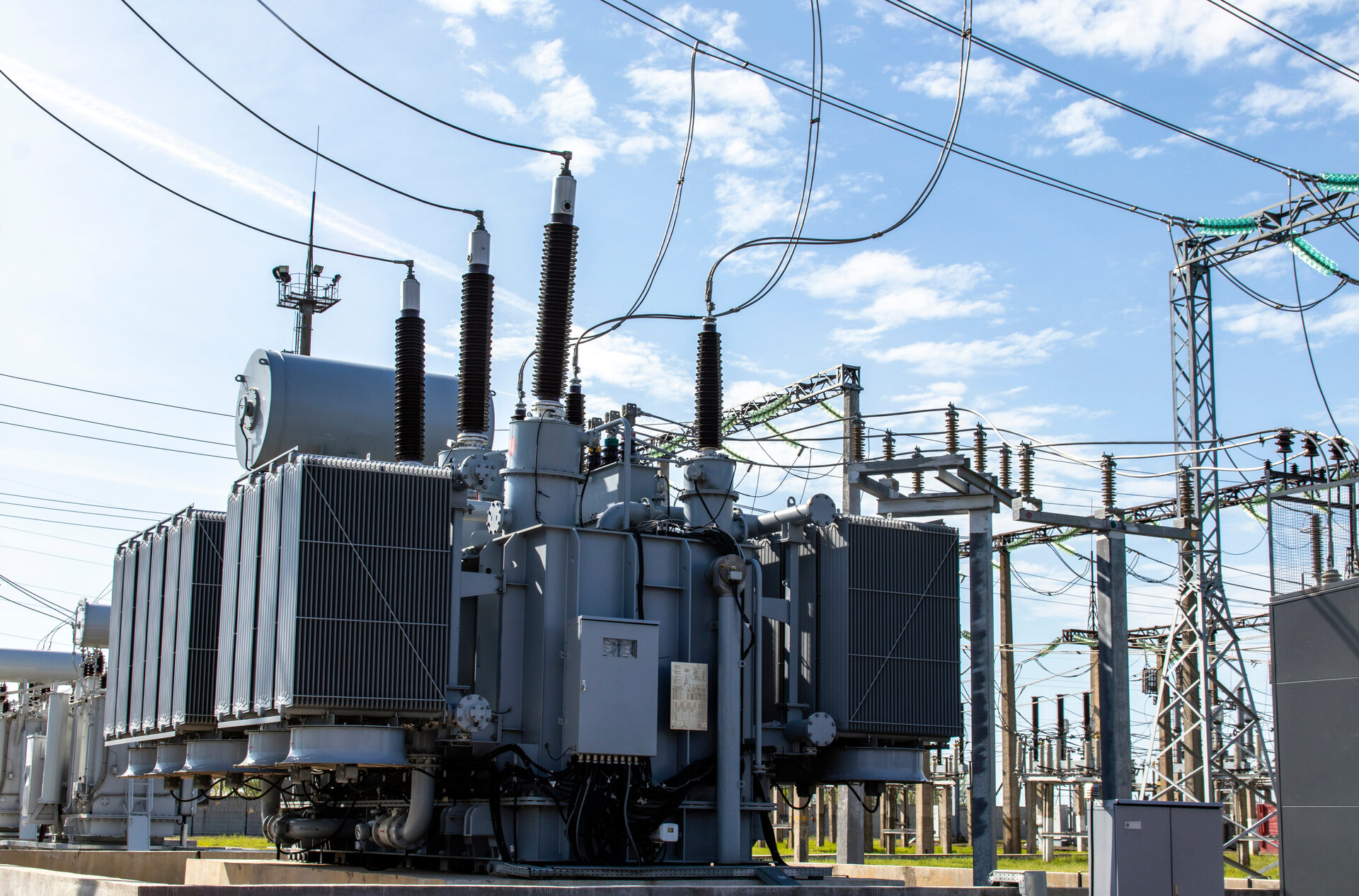 Hình 4.4. Máy biến áp và đường dây truyền tải
Nghiên cứu SGK và trả lời nội dung Câu hỏi (SGK – tr22):
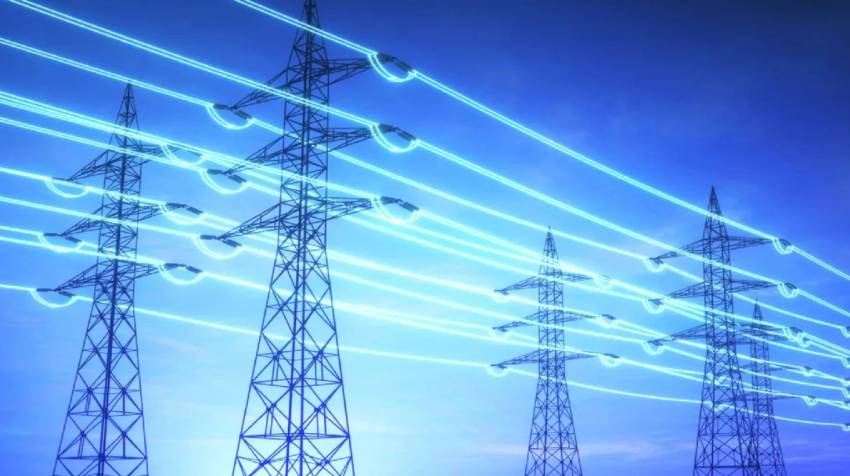 Nêu vai trò của lưới điện.
Lưới điện truyền tải và lưới điện phân phối khác nhau như thế nào?
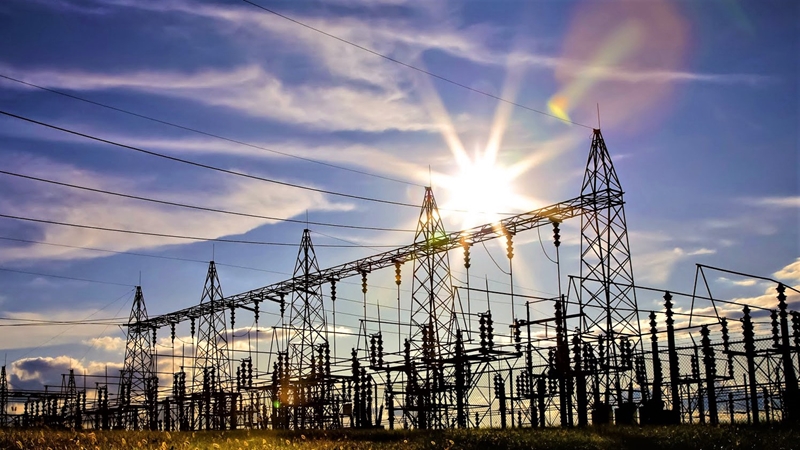 Lưới điện của hệ thống điện quốc gia gồm các đường dây truyền tải điện và các trạm điện (trạm biến áp và trạm đóng cắt).
VAI TRÒ
Truyền tải điện năng từ các nhà máy điện đến các tải điện trong hệ thống điện quốc gia.
PHÂN LOẠI
Lưới điện truyền tải điện
Lưới điện phân phối điện
Chuyển đổi điện áp ra từ 110 kV xuống 0,4 kV (110 kV, 35 kV, 22 kV, 6 kV và 0,4 kV)
Cấp điện áp 220 kV và 500 kV
Lưới điện truyền tải điện
Lưới điện phân phối điện
Phối nhận điện năng từ lưới điện truyền tải, chuyển đổi điện áp để cấp điện trực tiếp cho hệ thống tải.
Điều phối công suất của các nhà máy điện và phân bổ công suất cho lưới điện phân phối của hệ thống điện theo nhu cầu của tải.
Hướng dẫn trả lời câu hỏi
Lưới điện có vai trò truyền tải điện năng từ các nhà máy điện đến các tải điện trong hệ thống điện quốc gia.
1
2
Lưới điện truyền tải có các cấp điện áp 220 kV và 500 kV.
Lưới điện phân phối có các cấp điện áp từ 110 kV đến 0,4 kV (110 kV, 35 kV, 22 kV, 6 kV và 0,4 kV).
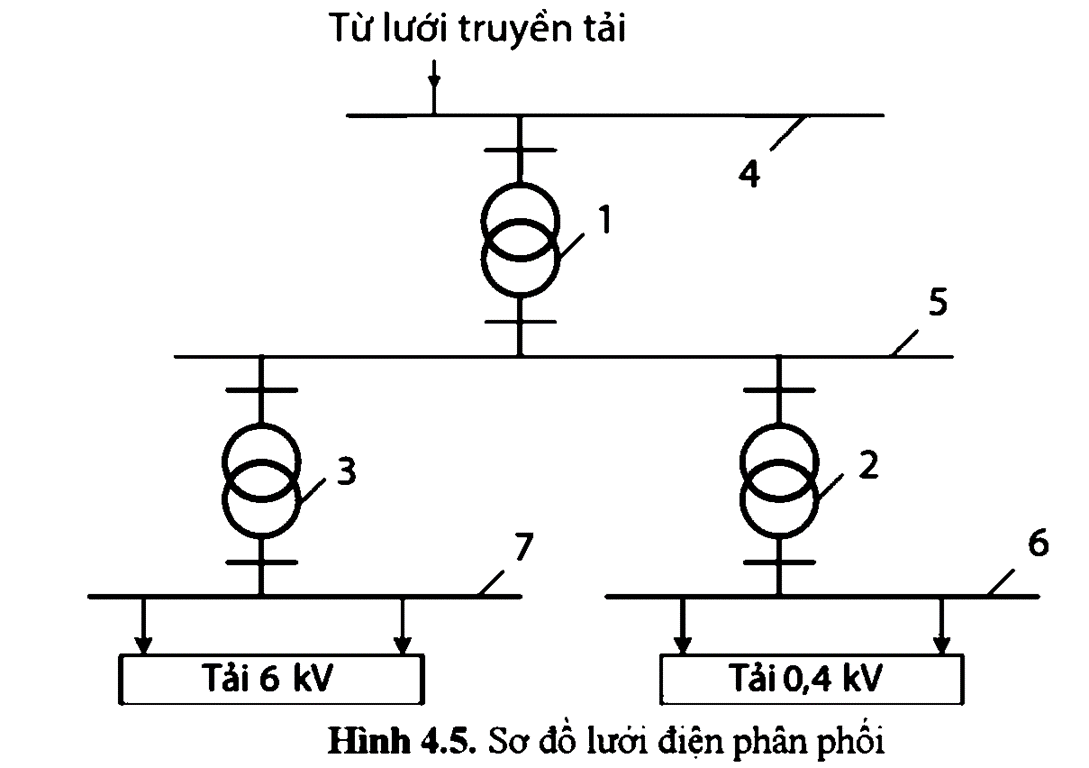 Quan sát sơ đồ lưới điện phân phối
Máy biến áp 110/22kV
Máy biến áp 22/0,4kV
Máy biến áo 22/6kV
Đường dây 110kV
Đường dây 22kV
Đường dây 0,4kV
Đường dây 6kV
3. Tải điện
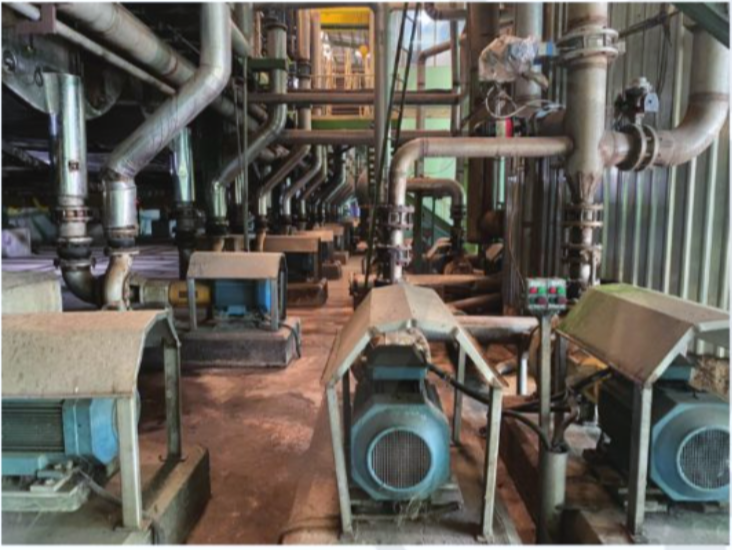 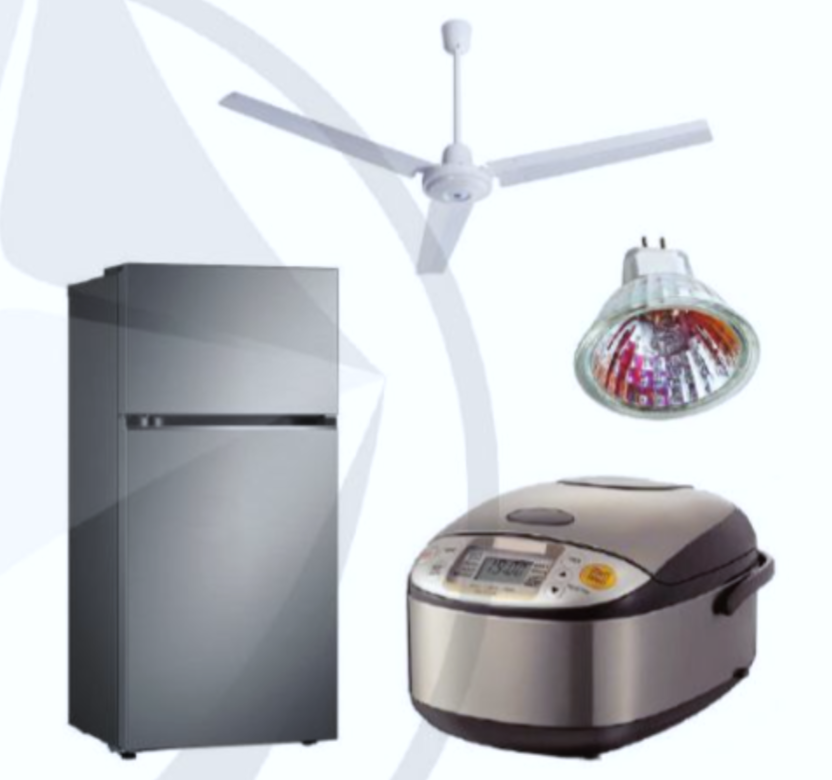 a. Tải điện trong sản xuất
b. Tải điện trong sinh hoạt
Hình 4.6. Một số tải điện
Nghiên cứu SGK và trả lời nội dung Câu hỏi (SGK – tr23):
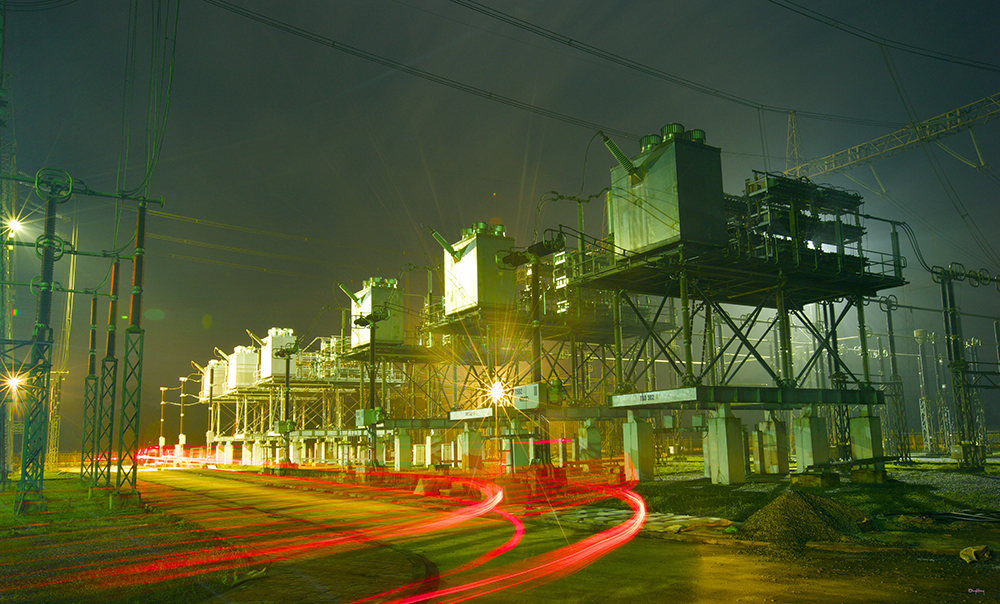 1. Trong hệ thống điện quốc gia, tải điện được phân loại như thế nào?
2. Hãy kể tên một số tải điện trong hệ thống điện quốc gia.
Tải điện biến điện năng thành các dạng năng lượng khác nhau để phục vụ cho sản xuất và đời sống.
PHÂN LOẠI
Tải trong sản xuất thường là tải điện ba pha tiêu thụ nhiều điện năng.
Tải điện trong sinh hoạt thường là tải một pha.
Biến động theo giờ, mùa, năm
Ít biến động
Hướng dẫn trả lời câu hỏi
1
Trong hệ thống điện quốc gia, tải điện được chia thành hai loại chính:
Tải trong sản xuất thường là tải điện ba pha tiêu thụ nhiều điện năng. Đặc điểm chính của loại tải này là công suất ít biến động.
Tải điện trong sinh hoạt thường là tải một pha. Tải điện trong sinh hoạt thường biến động theo giờ, theo ngày và theo mùa trong năm, điều này gây khó khăn cho công tác điều độ hệ thống điện.
2
Tải điện trong sản xuất: động cơ điện trong các nhà máy sản xuất, hệ thống điều hòa không khí, hệ thống bơm nước,…; các lò điện,…
Tải điện trong sinh hoạt: điều hòa không khí, tủ lạnh, quạt điện, đèn điện, nồi cơm điện,…
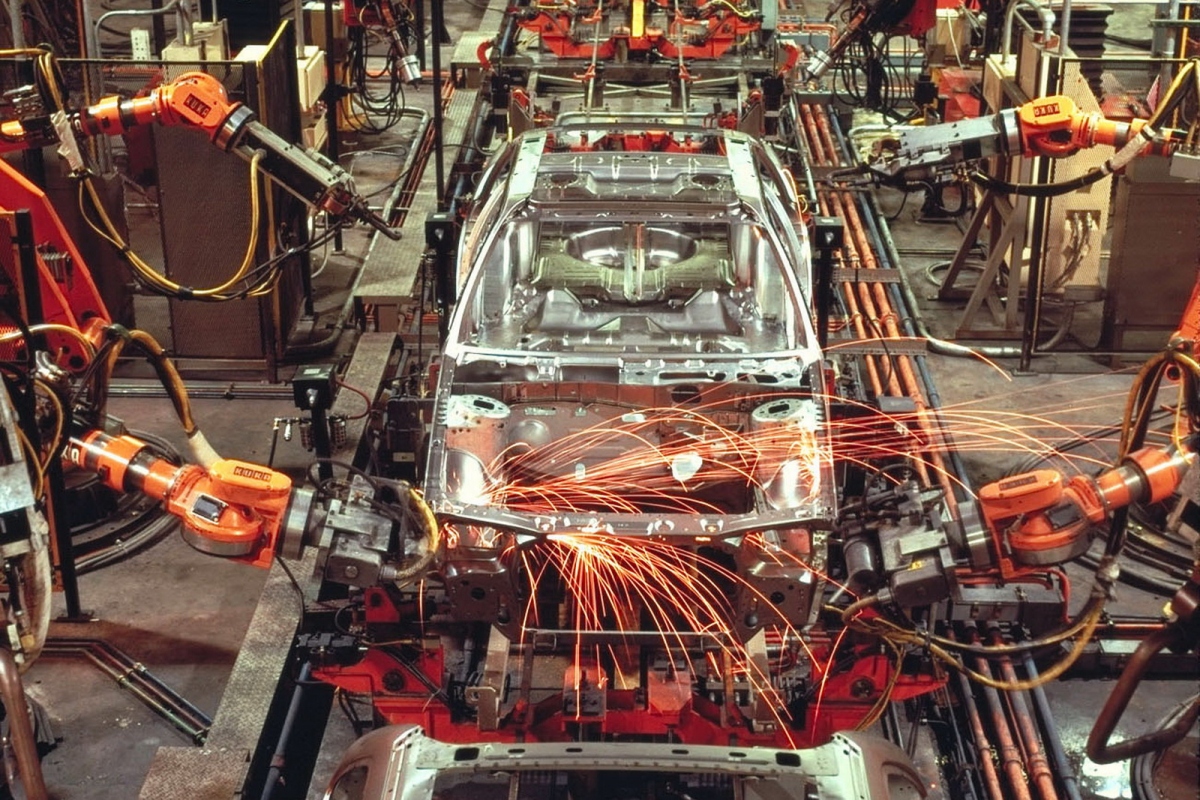 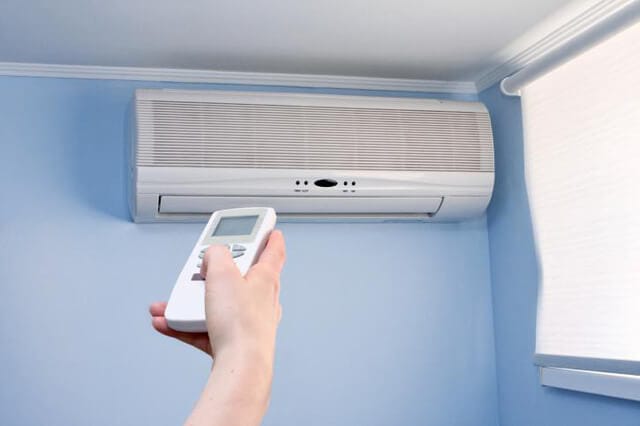 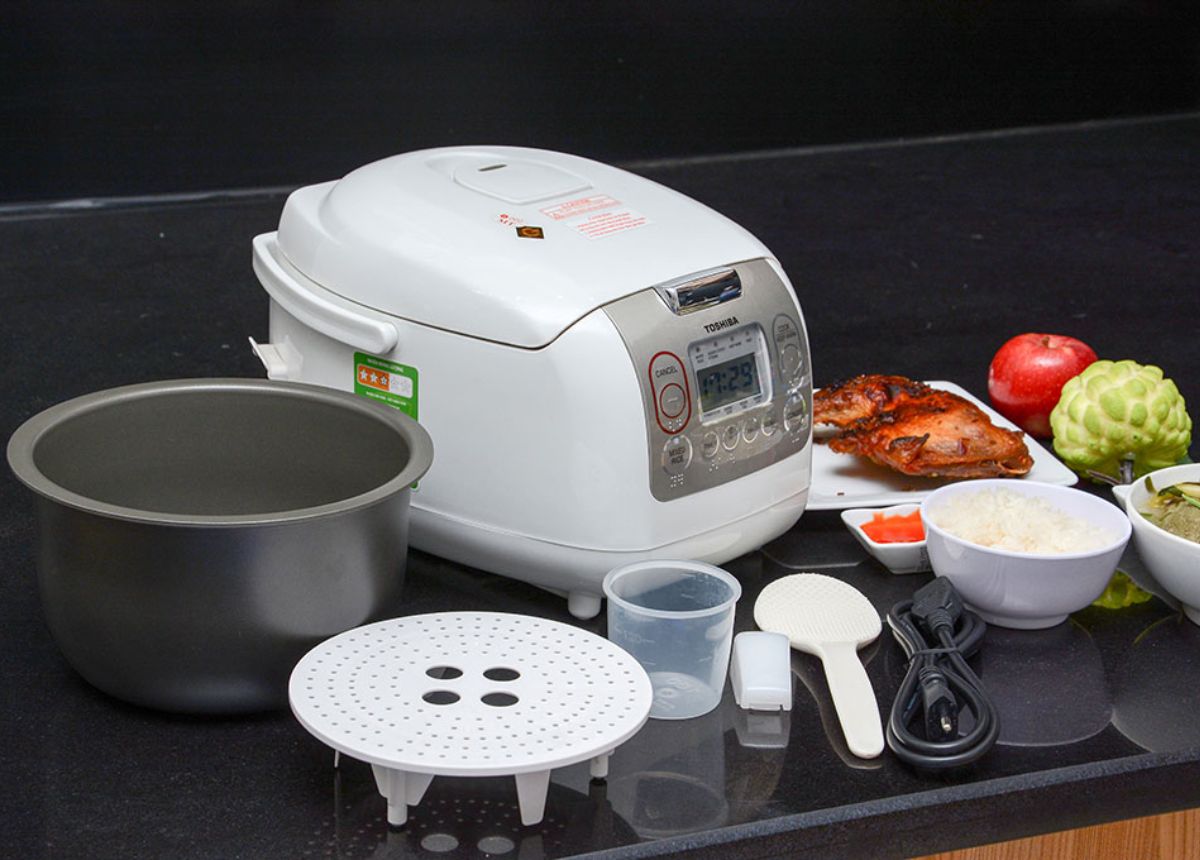 LUYỆN TẬP
Câu 1: Lưới điện bao gồm:
A. Các đường dây truyền tải điện và các thiết bị điện.
B. Các đường dây truyền tải điện và các trạm điện.
B. Các đường dây truyền tải điện và các trạm điện.
C. Trạm biến áp và trạm đóng cắt.
D. Trạm biến áp và các thiết bị điện.
Câu 2: Hệ thống điện quốc gia có thành phần nào sau đây
A. Nguồn điện, các lưới điện, các thiết bị điện.
B. Các lưới điện, các thiết bị điện, tải điện.
C. Các hộ tiêu thụ điện, các lưới điện, các thiết bị điện.
D. Nguồn điện, các lưới điện, tải điện.
D. Nguồn điện, các lưới điện, tải điện.
Câu 3: Trong hệ thống điện quốc gia, tải điện được chia thành mấy loại chính?
A. 1
B. 2
B. 2
C. 3
D. 4
Câu 4: Nguồn điện trong hệ thống điện quốc gia có vai trò
A. sản xuất ra điện năng từ các dạng năng lượng khác nhau.
A. sản xuất ra điện năng từ các dạng năng lượng khác nhau.
B. truyền tải điện năng từ nguồn điện đến tải điện.
C. tiêu thụ điện năng được sản xuất ra từ các nguồn điện.
D. phân phối điện năng từ lưới truyền tải điện đến tải điện.
Câu 5: Vai trò của tải điện là gì?
A. Sản xuất ra điện năng từ các dạng năng lượng khác nhau.
B. Truyền tải điện năng từ các nhà máy điện đến các tải điện trong hệ thống điện quốc gia.
C. Biến điện năng thành các dạng năng lượng khác nhau để phục vụ cho sản xuất và đời sống.
C. Biến điện năng thành các dạng năng lượng khác nhau để phục vụ cho sản xuất và đời sống.
D. Cấp điện trực tiếp cho hệ thống tải.
Câu 6: Lưới điện trong hệ thống điện quốc gia có cấp điện áp 220 kV và 500 kV được gọi là
A. lưới điện phân phối.
B. lưới điện hạ áp.
C. lưới điện truyền tải.
C. lưới điện truyền tải.
D. lưới tải điện.
Câu 7: Quan sát sơ đồ một hệ thống điện quốc gia, lưới truyền tải có cấp điện áp
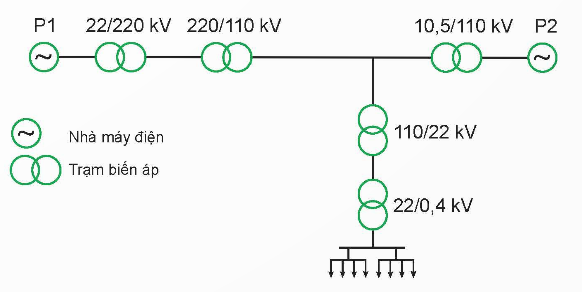 A. 220kV.
A. 220kV.
B. 110kV.
C. 22kV.
D. 0,4kV.
CÂU HỎI ĐÚNG – SAI
Câu 1: Lưới điện của hệ thống điện quốc gia gồm các đường dây truyền tải điện và các trạm điện. Vai trò của lưới điện là:
a. Lưới điện giúp truyền tải điện năng từ các tải điện đến các nhà máy điện trong hệ thống điện quốc gia
b. Lưới điện truyền tải, với điện áp 220kV và 500kV có vai trò quan trọng trong liên kết các nhà máy điện thành một hệ thống nguồn thống nhất, điều phối công suất của các nhà máy điện và phân bố công suất cho lưới điện phân phối của hệ thống điện theo nhu cầu của tải
c. Lưới điện phân phối nhận điện năng từ lưới điện truyền tải, chuyển đổi điện áp ra từ 110kV xuống 0,4kV (110kV, 35kV, 22kV, 6kV và 0,4kV) để cấp điện trực tiếp cho hệ thống tải
d. Lưới điện biến điện năng thành các dạng năng lượng khác nhau để phục vụ cho sản xuất và đời sống.
Đọc thông tin và hoàn thành bài tập phần Luyện tập SGK tr.23:
Vẽ sơ đồ một hệ thống điện từ máy phát điện tới tải điện, bao gồm: Máy phát điện 20 kV → Máy biến áp tăng áp 20/220 kV → Máy biến áp giảm áp 220/110 kV → Máy biến áp giảm áp 110/220 kV → Máy biến áp giảm áp 22/0,4 kV → Các tải điện.
Căn cứ vào yêu cầu của phần luyện tập để vẽ sơ đồ tương ứng theo yêu cầu của bài như hình dưới đây:
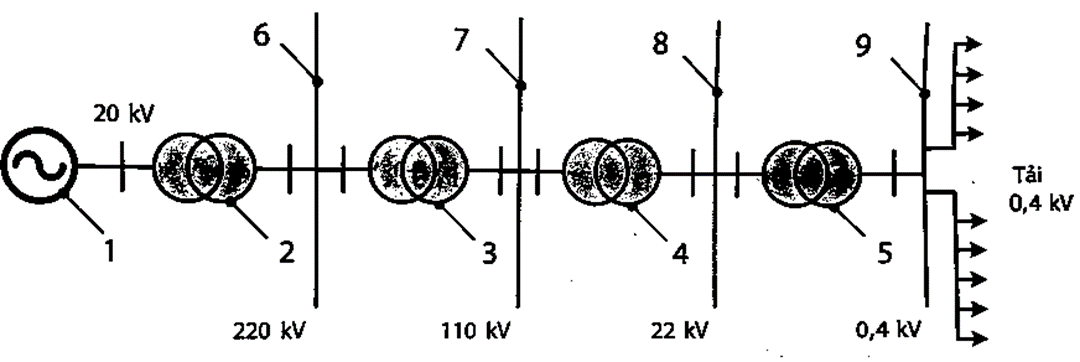 VẬN DỤNG
Nhiệm vụ: Tìm hiểu sơ đồ lưới điện phân phối của địa phương từ 22 kV hoặc 35 kV xuống 0,4 kV và cho viết các loại tải điện của lưới điện phân phối này.
Gợi ý
Lưới điện phân phối của địa phương có thể có điện áp 22 kV hoặc 35 kV (phổ biến hiện nay là 22 kV).
Điện năng từ lưới điện 22 kV qua trạm biến áp (trạm đóng cắt và máy biến áp) để hạ điện áp từ 22 kV xuống 0,4 kV.
Tủ điện phân phối có các aptomat nối từ đầu ra của máy biến áp để đưa điện năng lên đường dây truyền tải điện.
Đường dây truyền tải điện hạ thế 0,4 kV (có thể là hệ thống cáp điện treo trên cột điện hoặc cáp ngầm chôn dưới lòng đất) đưa điện năng tới tải điện.
Tải điện của lưới điện phân phối địa phương là tải điện sinh hoạt gồm các tải điện một pha và ba pha
HƯỚNG DẪN VỀ NHÀ
Xem lại kiến thức đã học ở Bài 4.
Học sinh hoàn thành nội dung Vận dụng.
Xem trước nội dung Bài 5: Một số phương pháp sản xuất điện năng.
CẢM ƠN CÁC EM ĐÃ CHÚ Ý LẮNG NGHE!